محاضرة (9) كرة سلة ثانية
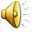 محاضرة (9) كرة سلة ثانية
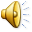 محاضرة (9) كرة سلة ثانية
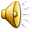 محاضرة (9) كرة سلة ثانية
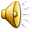 محاضرة (9) كرة سلة ثانية
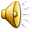